WADY WRODZONE
Dr n. med.  Marek Marciniak, Dr n. med. Błażej Pruszczyński
Przygotowanie merytoryczne seminariów w formie prezentacji przypadków klinicznych w ramach projektu „Operacja - Integracja!" Zintegrowany Program Uniwersytetu Medycznego w Łodzi (POWR.03.05.00-00-Z065/17) współfinansowany z Unii Europejskiej w ramach Europejskiego Funduszu Społecznego Priorytet III. Szkolnictwo wyższe dla gospodarki i rozwoju. Działanie 3.5 Kompleksowe programy szkół wyższych
Dysplazja stawu biodrowego
Definicja
Ograniczenie odwiedzenia stawu biodrowego u niemowlaka
Właściwe wartości

Co ogranicza ruch w stawach?

Warunki badania
podjęcie wstępnych działań terapeutycznych
Badanie kliniczne
Wywiad rodzinny
krąg różnicowy
Dysplazja stawu biodrowego
Zwichnięcie stawu biodrowego
Zapalenie stawu biodrowego
Złamanie kości udowej
Zwiększone napięcie mięśniowe
pierwszy zestaw badań diagnostycznych (możliwy do wykonania w POZ, izbie przyjęć)
Badanie kliniczne
USG
RTG?
CT ?
Badania laboratoryjne ?
zawężenie kręgu różnicowego
Dysplazja stawu biodrowego
Zwiększone napięcie mięśniowe
Zwichnięcie stawu biodrowego
podstawowa terapia (ew. modyfikacja)
Obserwacja
Ćwiczenia prowadzone
Orteza odwodząca
wskazania do hospitalizacji lub opieki specjalistycznej
Brak wskazań do hospitalizacji
Konieczna opieka w poradni ortopedycznej lub preluksacyjnej
specjalistyczne badania i metody terapeutyczne
Orteza odwodząca
USG stawów biodrowych – techniki statyczne i dynamiczne
analiza możliwości i przyczyn popełnienia błędu oraz zasady jego minimalizacji.
Nieprawidłowa technika badania klinicznego
Nieprawidłowe wykonanie badanie USG
Nieprawidłowe leczenie – technika zakładania ortezy lub sama orteza
podsumowanie zawierające algorytm postępowania w przypadku obecności danych objawów
Badanie kliniczne
Badanie USG
Ew. badanie RTG
Wdrożenie odp. leczenia
Moniotorowanie leczenia
sprawdzenie nowonabytej wiedzy na podstawie analizy przypadku klinicznego (min. pytania o to, na podstawie jakich badań podstawowych wykonywanych rutynowo w diagnostyce POZ można podejrzewać daną jednostkę, jakie wykonać dalsze badania potwierdzające rozpoznanie, jakich powikłań może się spodziewać lekarz rodzinny u chorego z takim rozpoznaniem)
Dziecko 4 tyg
Odwiedzenie w biodrach po lewej 45st, po prawej 60st

O co zapytacie?
Możliwe diagnozy?
Jakie badanie zlecicie?
Jakiego wyniku się spodziewacie?
Stopa ułożona końsko-szpotawo
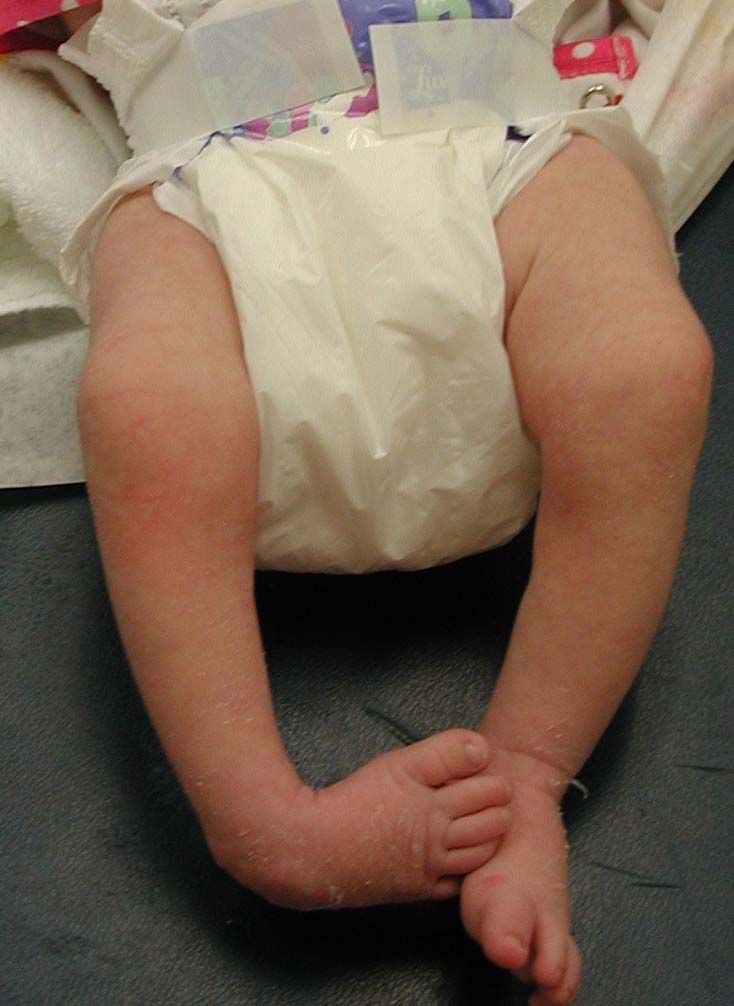 podjęcie wstępnych działań
Wywiad
Badanie
Możliwe diagnozy
krąg różnicowy
Stopa ułożeniowa
Stopa przywiedziona
Stopa końsko-szpotawa
Artrogrypoza
Rozszczep kręgosłupa
pierwszy zestaw badań diagnostycznych (możliwy do wykonania w POZ, izbie przyjęć)
Badanie lekarskie
USG ?
RTG ?
zawężenie kręgu różnicowego
Stopa ułożeniowa
Stopa końsko-szpotawa
podstawowa terapia (ew. modyfikacja)
Wg Ponsetiego
wskazania do hospitalizacji lub opieki specjalistycznej
Brak wskazań do hospitalizacji
Konieczna opieka w poradni ortopedycznej
specjalistyczne badania i metody terapeutyczne
Badania dodatkowe ?
Leczenie wg Ponsetiego
Leczenie metodą francuską
analiza możliwości i przyczyn popełnienia błędu oraz zasady jego minimalizacji.
Brak wiedzy – zła diagnoza
Brak wiedzy – złe leczenie
Brak umiejętności – zła technika gipsowania

Uczyć się
podsumowanie zawierające algorytm postępowania w przypadku obecności danych objawów
Leczenie wg Ponsetiego
Przypadki kliniczne
Stopa końsko-szpotawa idiopatyczna
Stopa końsko-szpotawa złożona